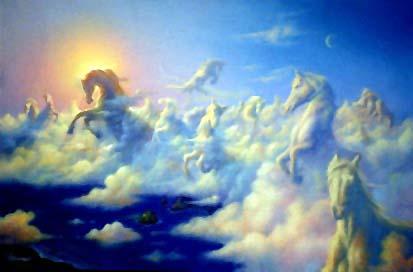 Сальвадор
Дали
Bodyart
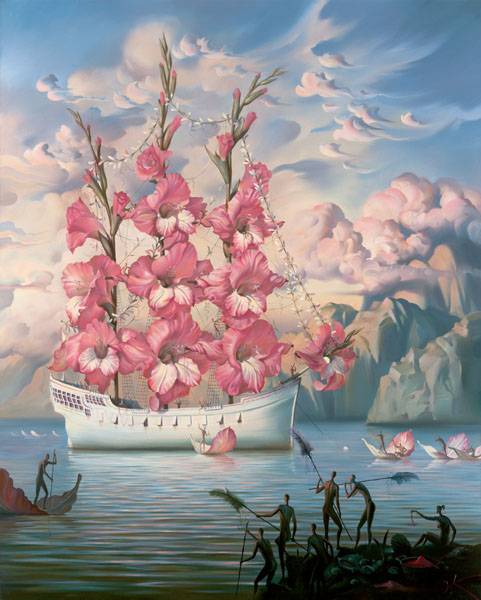 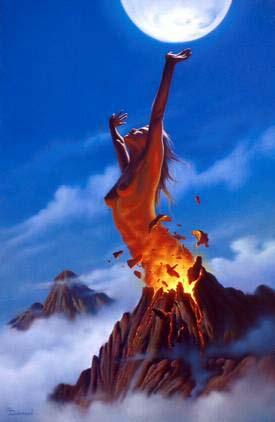 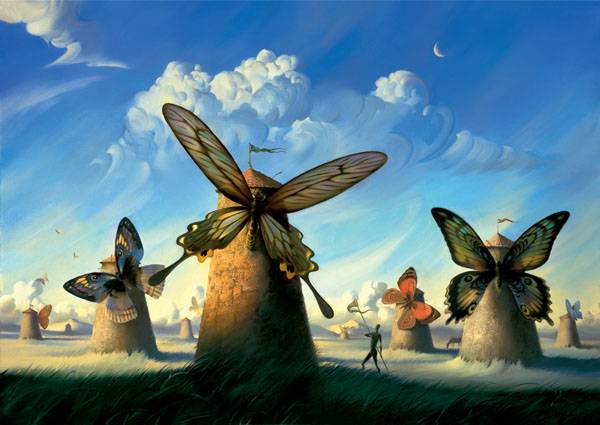 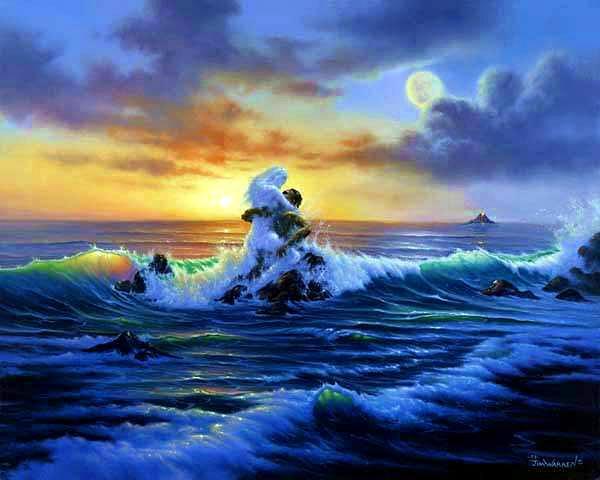 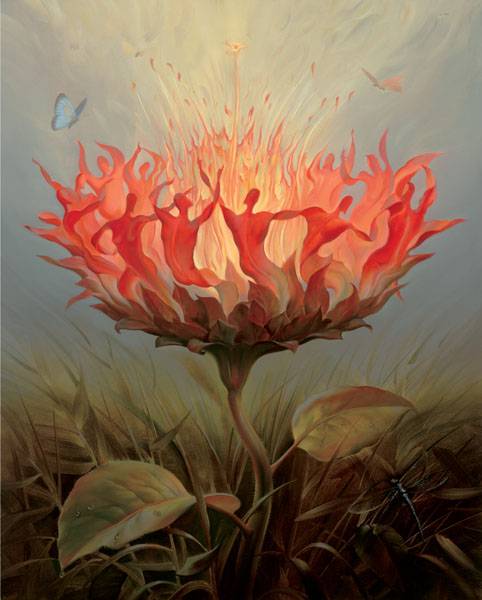 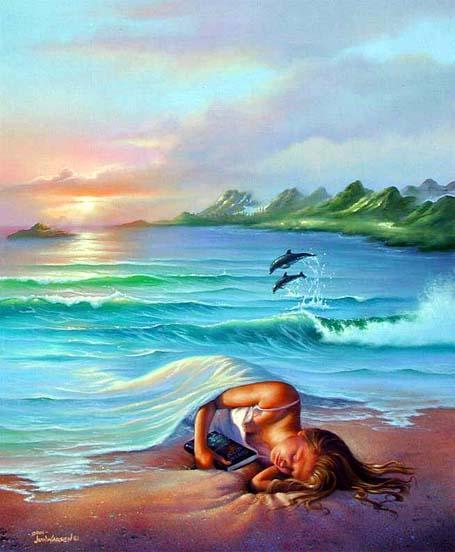 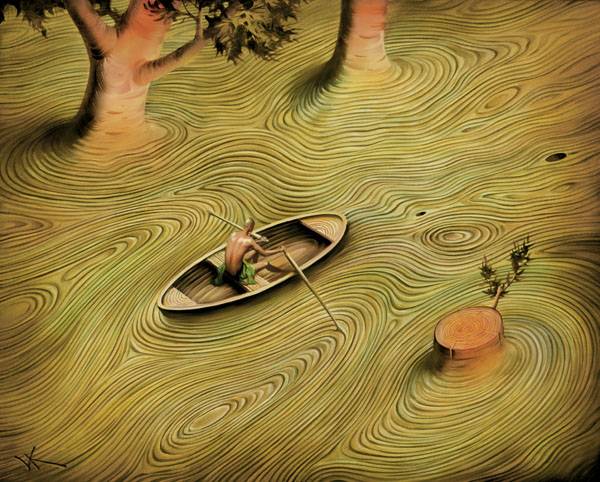 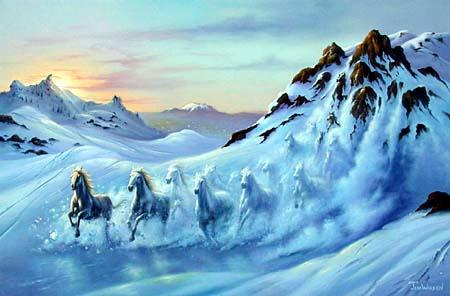 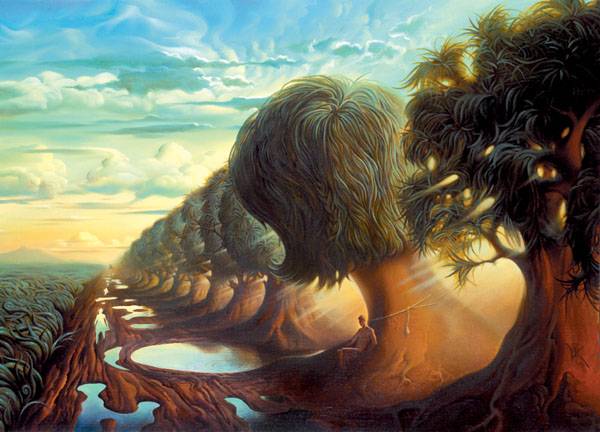 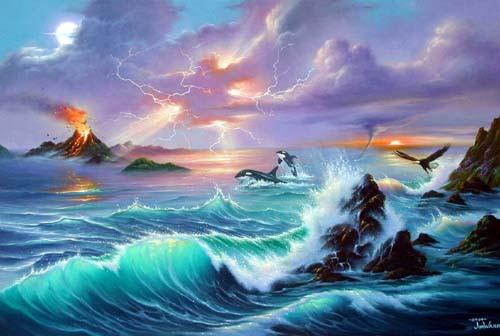 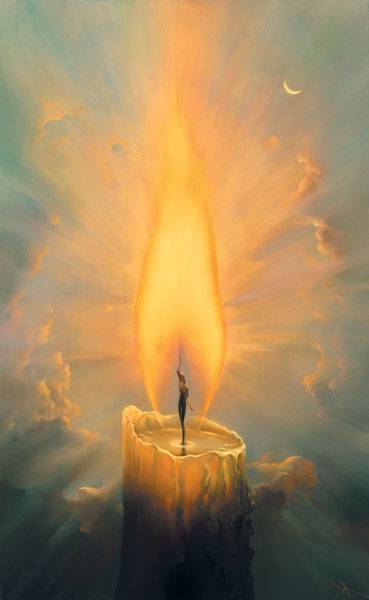 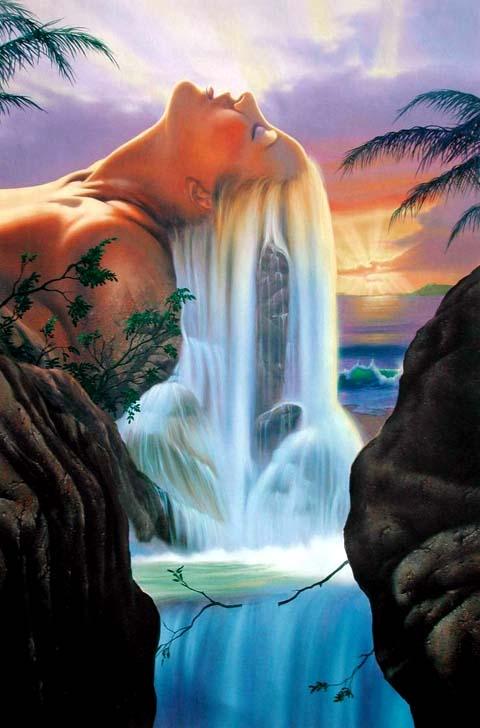 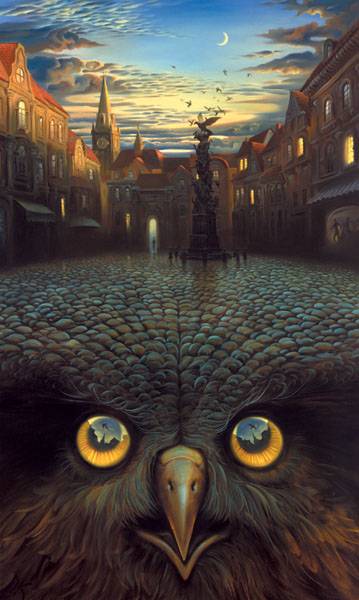 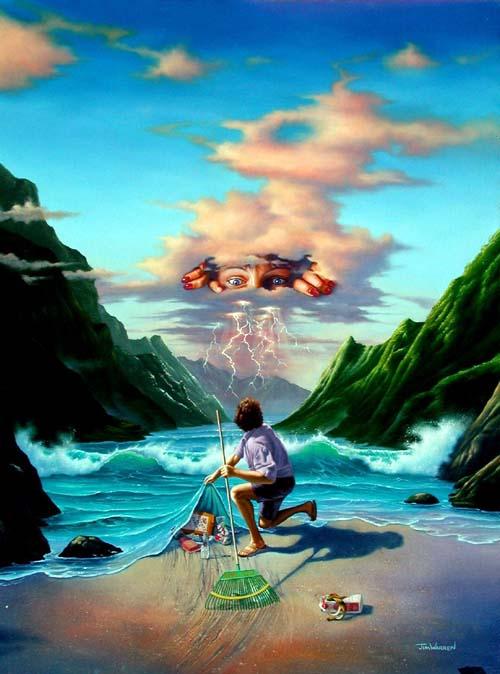 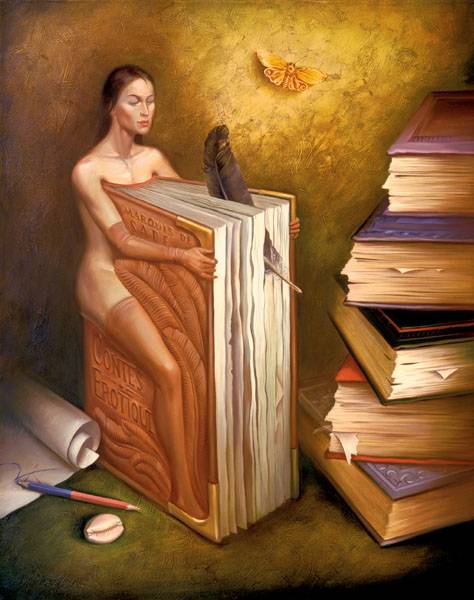 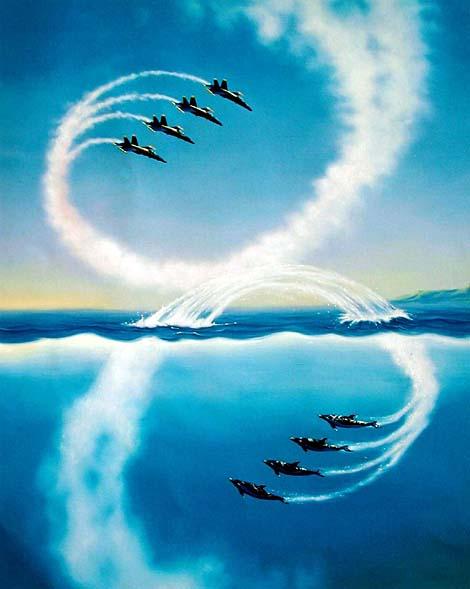 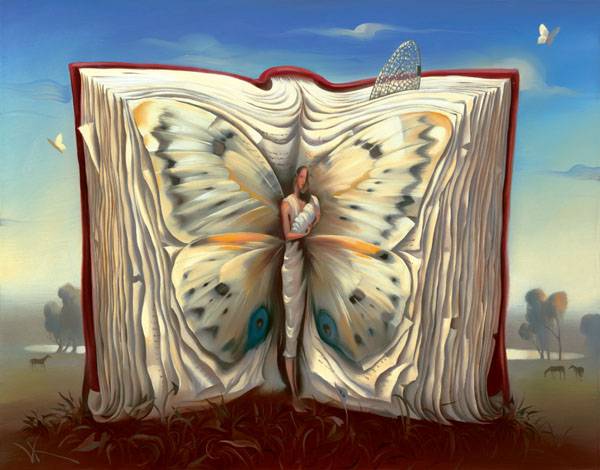 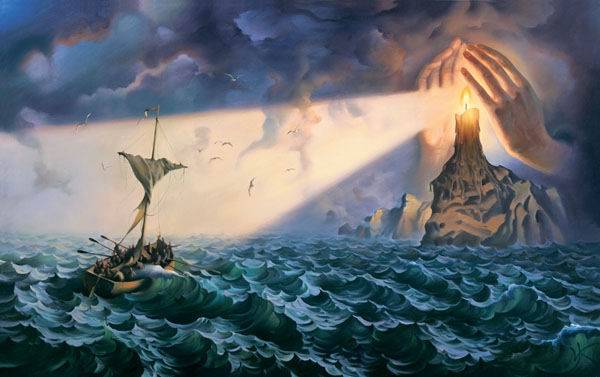 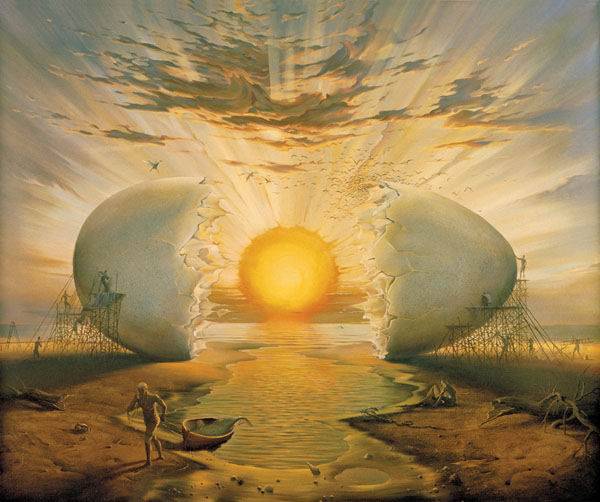 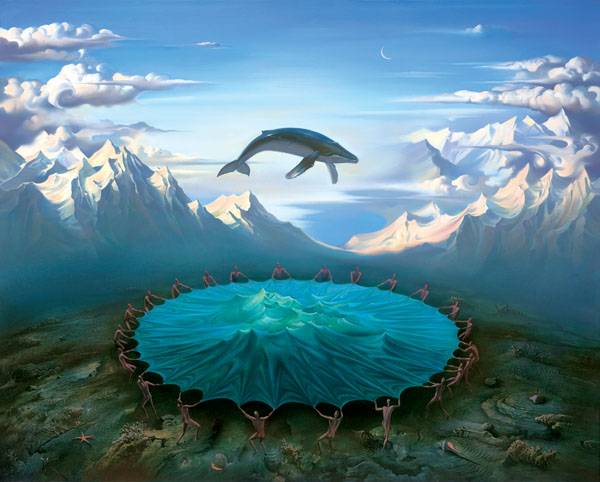 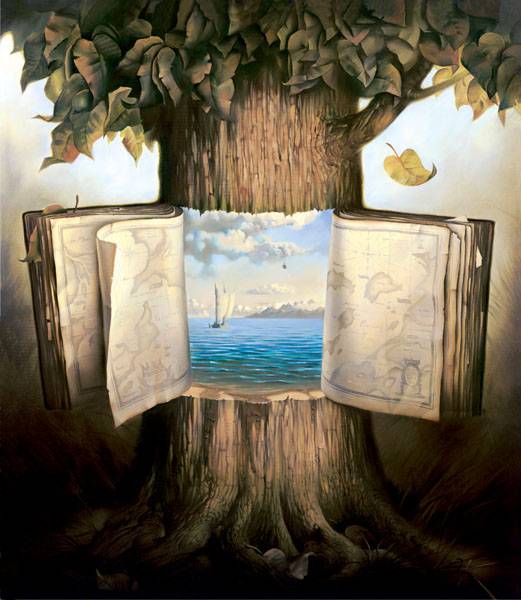 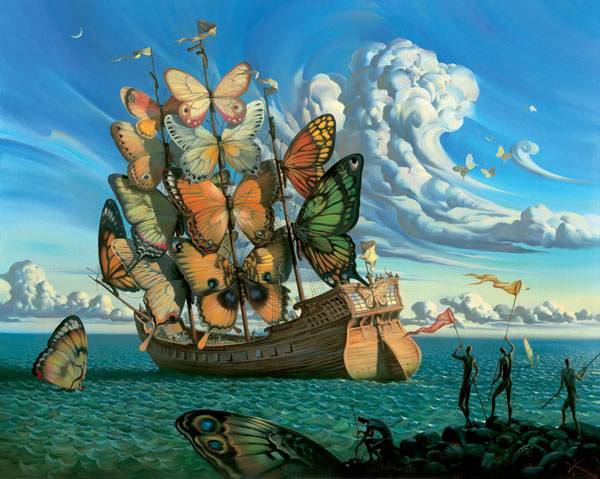 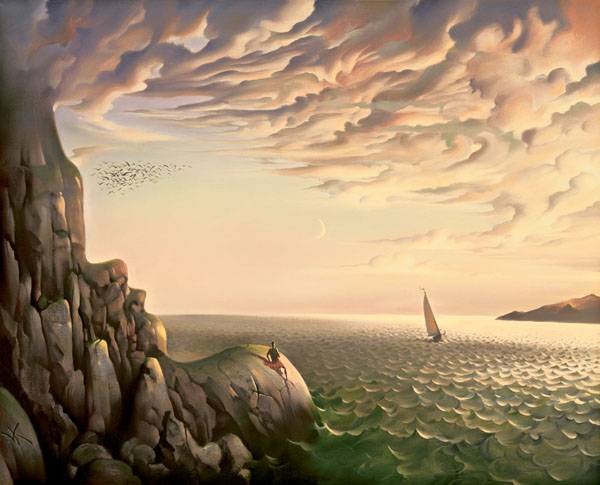 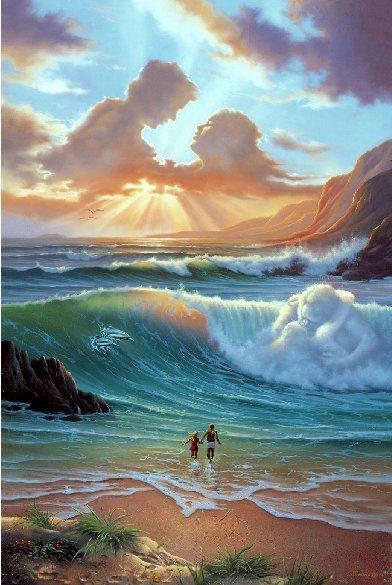 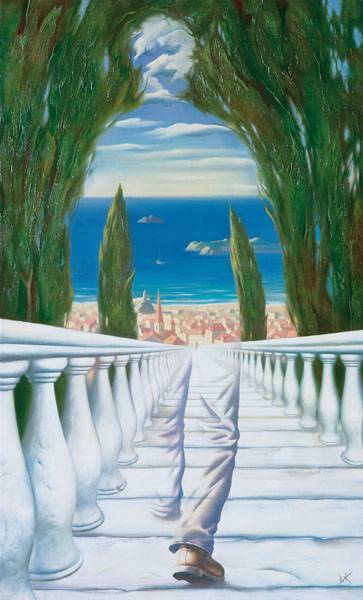